● 会場候補地位置図
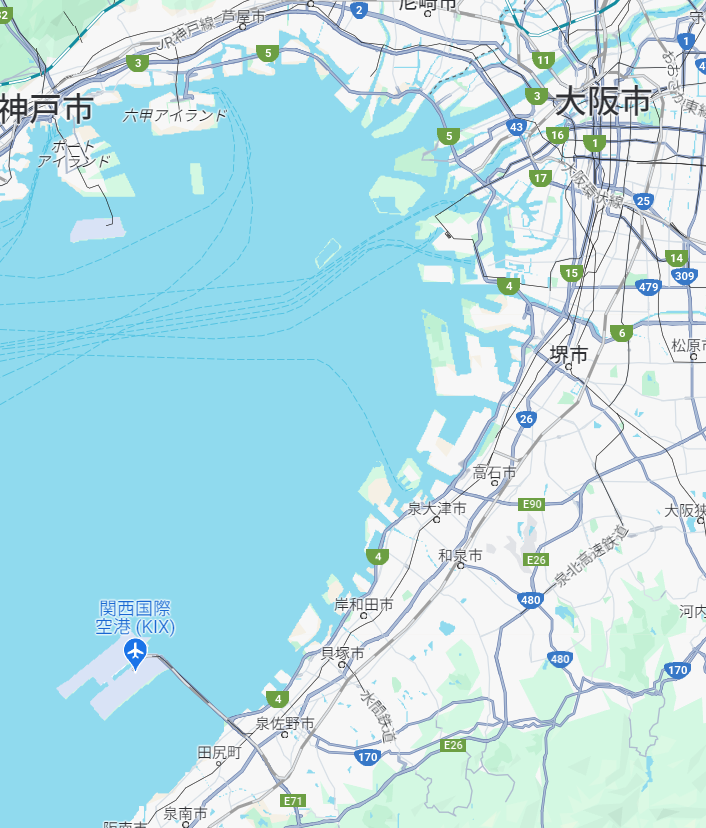 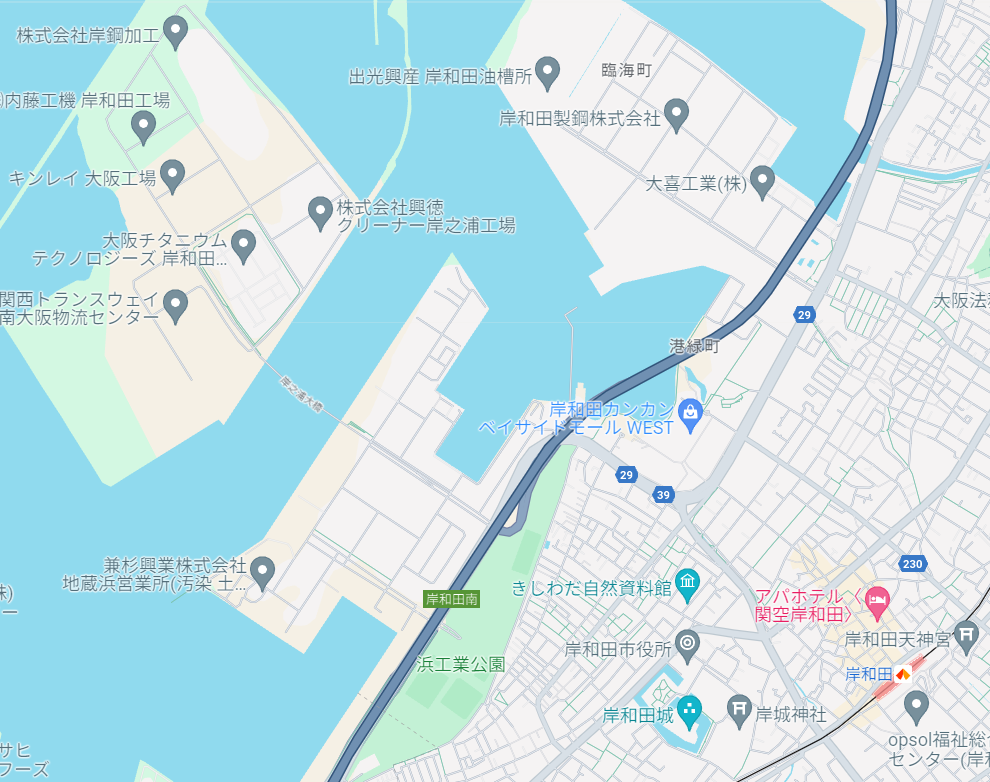 ●放流１
●式典１
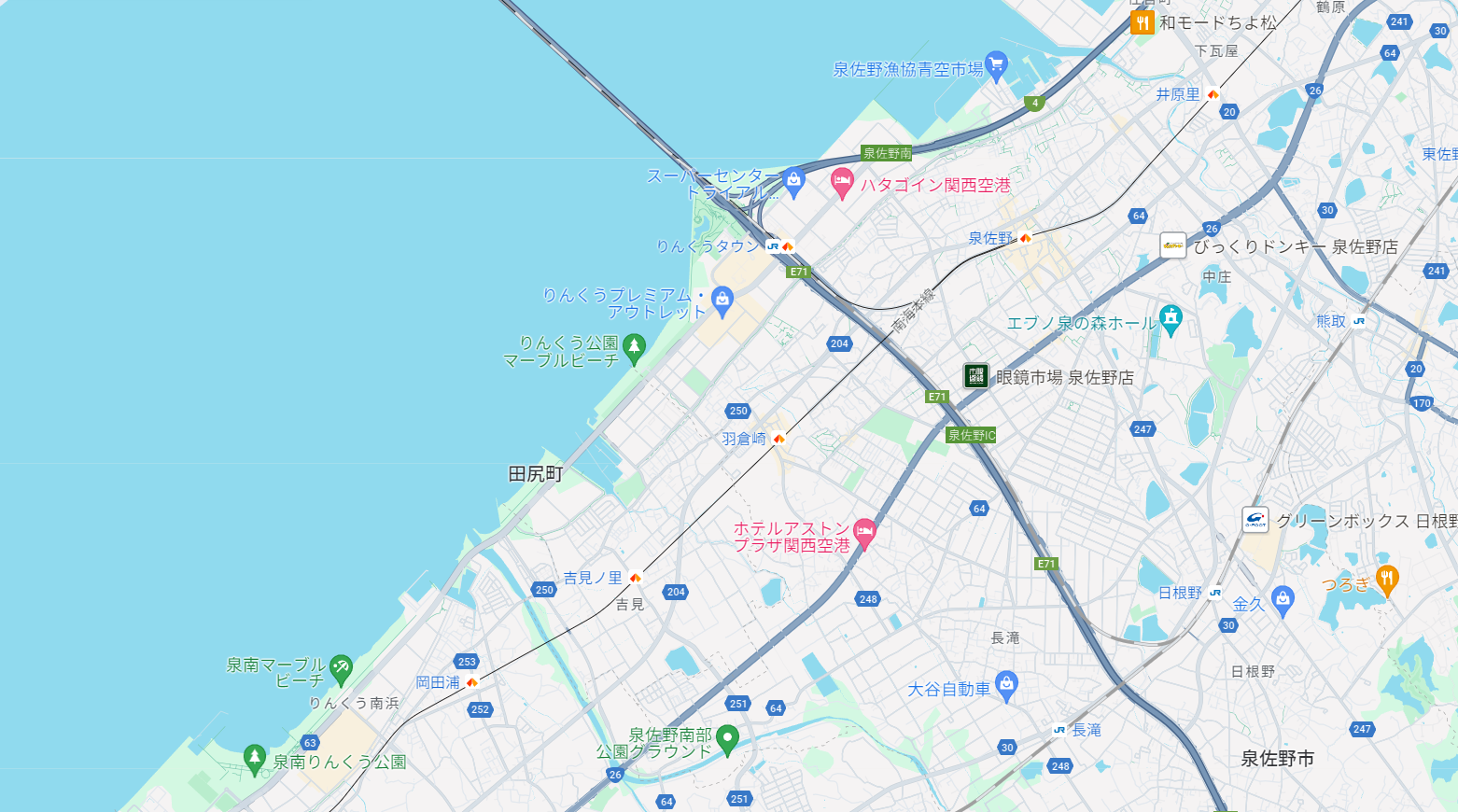 ●放流２
●放流４
●式典２
●放流３
５